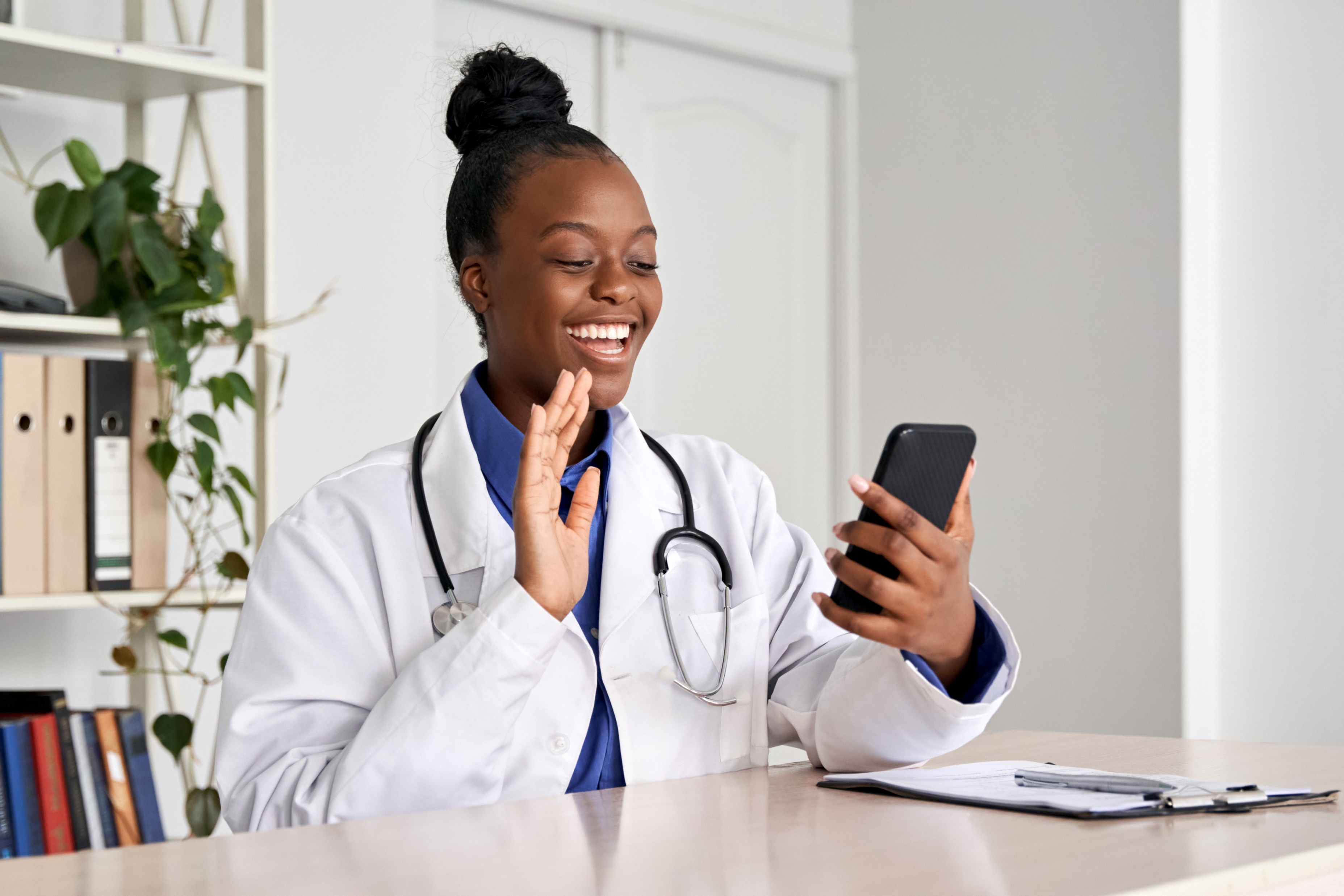 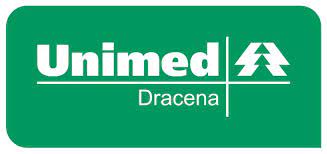 Pesquisa de Satisfação com Beneficiários 2022
(Ano Base 2021)
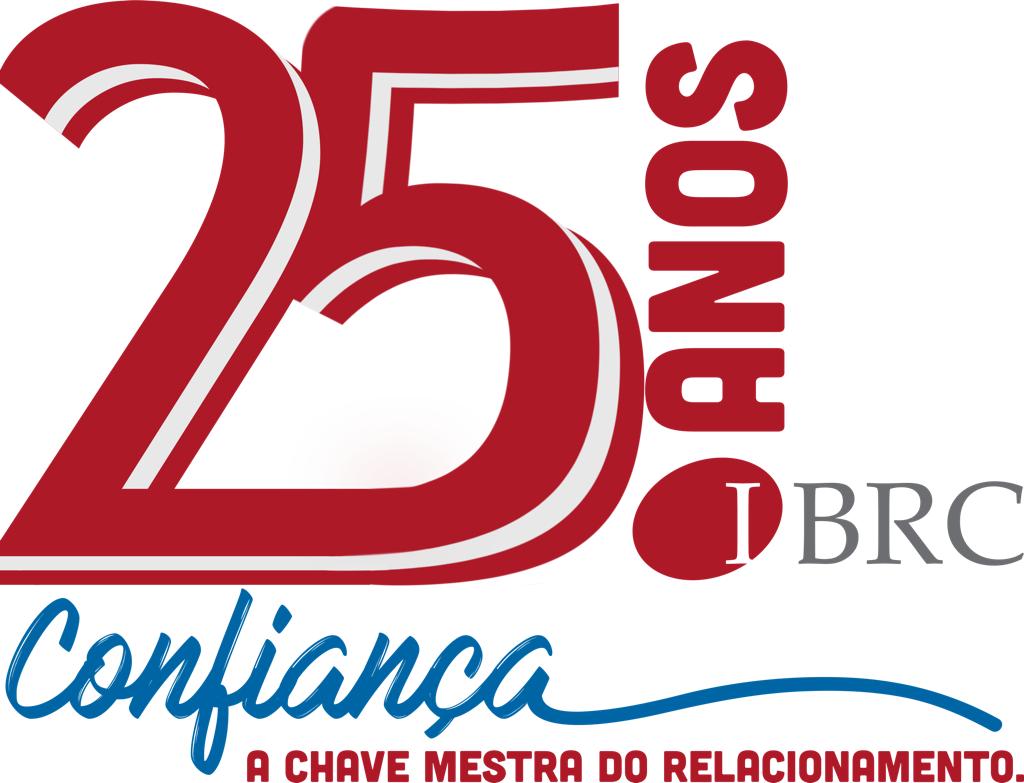 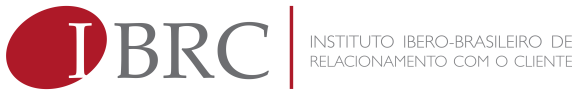 Introdução
Objetivo Geral: 

Mensurar a satisfação do beneficiário com o serviço prestado pela operadora.

Objetivo Específico

A adoção da Pesquisa de Satisfação de Beneficiários de Planos de Saúde como um dos componentes para o Programa de Qualificação Operadoras - PQO e tem como objetivo aumentar a participação do beneficiário na avaliação da qualidade dos serviços oferecidos pelas operadoras de planos de assistência à saúde.
Os resultados da pesquisa aportam insumos para aprimorar as ações de melhoria contínua da qualidade da assistência à saúde por parte das operadoras, além de trazer subsídios para as ações regulatórias por parte da Agência Nacional de Saúde Suplementar - ANS.
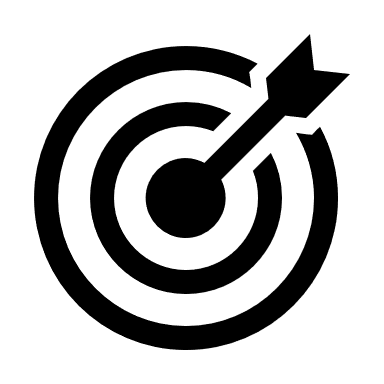 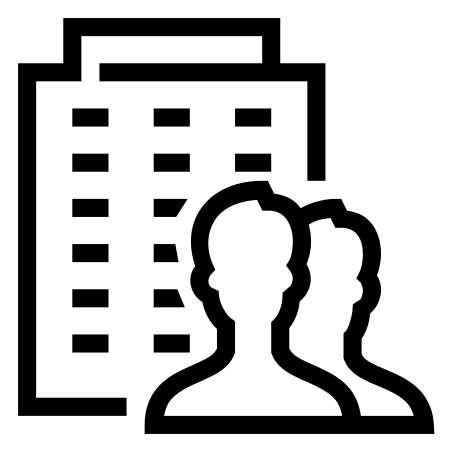 Razão Social da Operadora: UNIMED DE DRACENA - COOPERATIVA DE TRABALHO MÉDICO, registro ANS número 314781

Execução:  Instituto IBRC de Qualidade e Pesquisa Ltda 
Responsável Técnico: Adriana Aparecida Marçal - CONRE3 – 10524
Auditor Independente: Fernando Bortoletto - FJB Gestão Estratégica e Auditoria
Público Alvo: Beneficiários da operadora Unimed de Dracena com 18 anos ou mais de idade.

Tipo de Amostragem: O tipo de amostragem adotado é probabilístico estratificado com partilha proporcional. O motivo da escolha da estratificação é pela suposição de que há uma elevada heterogeneidade (variância) do grau de satisfação com operadora na população de beneficiários estudada e que passa a ser diferente nas subpopulações (estratos) definidas pelo sexo, faixa etária e região demográfica.
Introdução
Erro não amostral ocorrido:

Os procedimentos planejados para tratativa dos erros não amostrais são específicos para os tipos de erro:
Erros de não-resposta / Recusa / Erros durante a coleta de dados – Desconsideramos a entrevista, retirando o elemento da lista e sorteando outro de características similares, de modo a não prejudicar a amostra estratificada;
Mudanças de telefone, não atende ou inexistente – O sistema de discagem automática passa para outro sorteado a ser entrevistado;
Ausências / impossibilidades momentâneas – Recolocamos o elemento de volta na lista de beneficiários para pelo mesmo sorteio aleatório ter a chance de ser abordado posteriormente.
A quantidade de tentativas de contato com um beneficiário é controlada sistemicamente, estando limitada a 20 tentativas por nome constante na lista fornecida pela operadora.
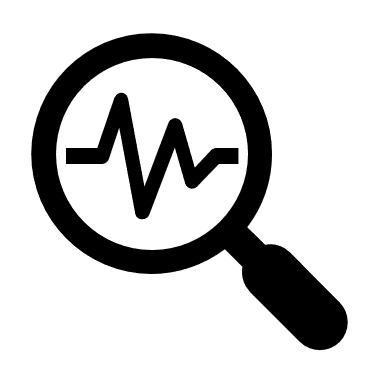 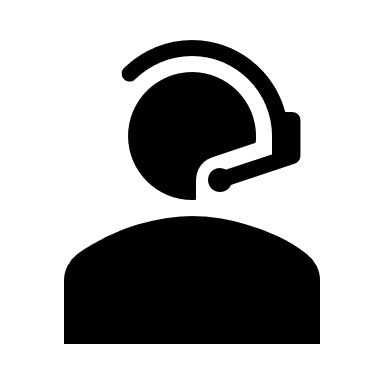 Especificação das medidas previstas no planejamento para identificação de participação fraudulenta ou desatenta: 

O sistema de monitoramento e controle da qualidade do IBRC é composto de algumas etapas de acompanhamento do campo, que propiciam a efetividade do propósito de garantir a entrega exata do que foi planejado, assim como evitar participação fraudulenta ou desatenta.
Toda pesquisa onde é localizada uma não conformidade é descartada.
Quantidade de abordagens ao beneficiário:

Através de sistemas automatizados é feito o controle e todas as tentativas sem sucesso são classificadas com o motivo que impossibilitou a coleta da pesquisa, a quantidade de tentativas de contato com um mesmo beneficiário é controlada e limitada a 20 tentativas. Para este corte levamos em consideração nossa expertise e dados de mercado, que mostram que de forma geral a efetividade (chance de sucesso no contato) torna-se menor a medida que o número de tentativas aumenta, até 10 tentativas temos uma chance boa de sucesso, de 11 a 20 tentativas a probabilidade é média e acima de 20 tentativas a efetividade é muito baixa.
Planejamento
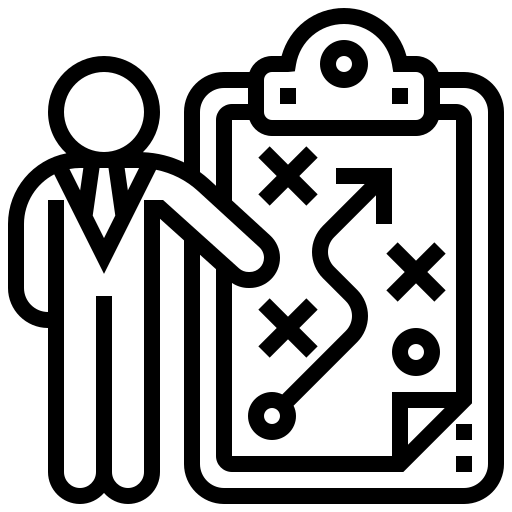 Resultados da Análise Preliminar da Base de Dados:

Ao realizar o estudo dos dados, que contou com uma higienização sistêmica de registros inválidos, tais como:  contatos sem número de telefone, registros inválidos por falta de DDD ou caracteres numéricos insuficientes.

Após esta higienização concluímos que havia número suficiente de registros para a realização da pesquisa telefônica, sem prejuízo dos parâmetros definidos no estudo amostral. 

Ao longo do campo as analises se confirmaram, não sendo observadas inconsistências que justificasse uma revisão dos cadastros por parte da operadora.
População total:
7.856 Beneficiários Unimed de Dracena

População elegível à pesquisa:
5.531 maiores de 18 anos

Planejamento da Pesquisa:
06/12/2021

Período de Campo:
15/02/2022 à 19/04/2022

Forma de coleta dos dados: Pesquisa telefônica (CATI). Seguindo os códigos de ética ASQ, ICC/ESOMAR e a norma ABNT NBR ISO 20.252
Dados Técnicos
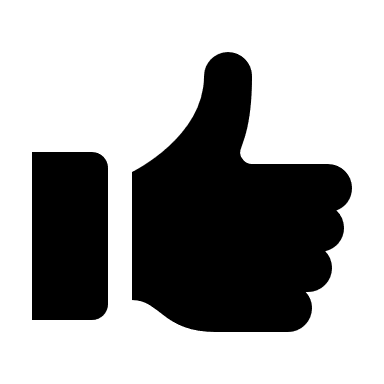 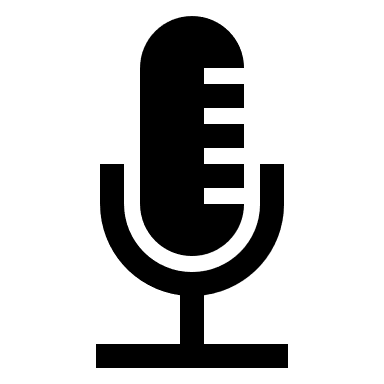 TAXA DE RESPONDENTES
  35,3%

Total de Ligações: 762
269
ENTREVISTADOS


Nível de Confiança: 90.0%
Margem de Erro: 4,9%
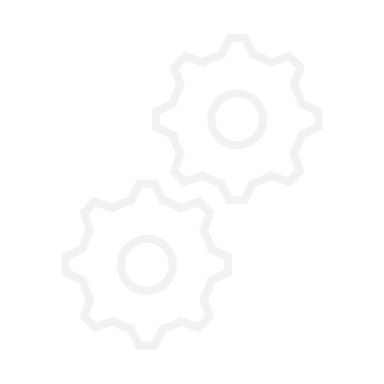 Questionários concluídos
269
35,3%
20
51
Beneficiários não aceitaram participar da pesquisa
6,7%
.
Pesquisas Incompletas
28
3,7%
Ligações onde não foi possível localizar o beneficiário
374
49,1%
5,3%
40
Outros motivos
Nota: Outros = Demais classificações não especificadas anteriormente (por exemplo: o beneficiário é incapacitado de responder)
Dados Técnicos
Margem de erro por atributo
Dados Técnicos
Intervalo de Confiança
Dados Técnicos
Intervalo de Confiança
Dados Técnicos
Intervalo de Confiança
Dados Técnicos
Intervalo de Confiança
Dados Técnicos
Intervalo de Confiança
Dados Técnicos
Intervalo de Confiança
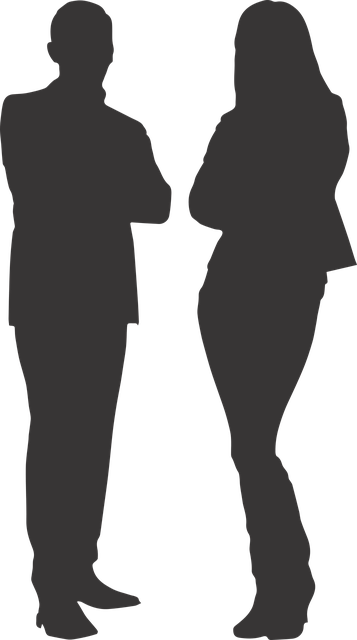 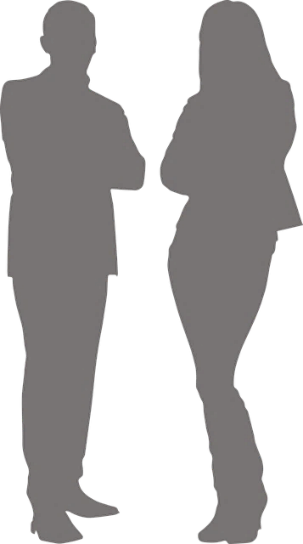 Descrição do Perfil Amostrado
Gênero
Faixa Etária
Beneficiários com 18 anos ou mais
Nota: Resultados apresentados em percentual (%).
Atenção a saúde
1 - Nos 12 últimos meses, com que frequência você conseguiu ter cuidados de saúde (por exemplo: consultas, exames ou tratamentos) por meio de seu plano de saúde quando necessitou?
Perfis: Gênero e Faixa etária
Negativo 11,5
Positivo 88,5
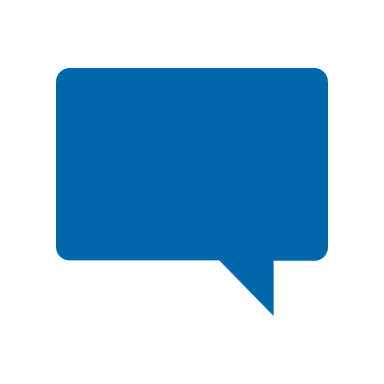 Dentre os beneficiários que procuraram cuidados de saúde e souberam responder 88,5% conseguiram ter cuidados de saúde sempre ou na maioria das vezes, classificando o atributo em patamar de Não Conformidade.  Destaque para a opção Nunca com apenas 0,9% de menções.
Analisando os perfis o público Feminino é o que melhor avaliou com 89,0% das menções, atribuindo um patamar de Conformidade. Por Faixa etária quem melhor avaliou foram beneficiários de 18 a 20 anos, com 100,0% de menções positivas. Já o público De 41 a 50 anos é o que menos conseguiu ter cuidados quando necessitou com 82,9% classificando o atributo em patamar de Conformidade.
Atenção a saúde
2 - Nos últimos 12 meses, quando você necessitou de atenção imediata (por exemplo: caso de urgência ou emergência), com que frequência você foi atendido pelo seu plano de saúde assim que precisou?
Perfis: Gênero e Faixa etária
Negativo11,4
Positivo88,6
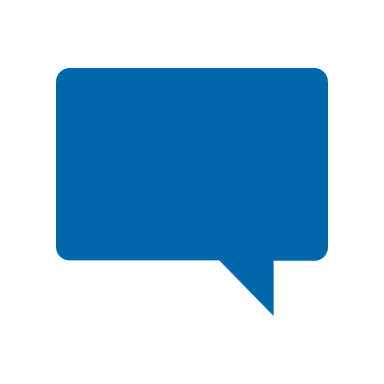 Dentre os beneficiários que necessitaram de atenção imediata e souberam responder, 88,6% conseguiram atendimento sempre  ou na maioria das vezes. Destaque positivo para a opção Nunca com 1,9 % de menções.
Analisando os perfis, o publico Masculino foram os que melhor avaliaram com 90,7%, classificando o atributo em patamar de Excelência. Por Faixa etária quem melhor avaliou foram beneficiários  De 18 a 20 anos com 100,0% de menções positivas, classificando o atributo em patamar máximo de Excelência. Já o público de  31 a 40 anos é o que menos conseguiu ter cuidados quando necessitou, com 83,7% de menções positivas, classificando o atributo no patamar de Conformidade.
Atenção a saúde
3 - Nos últimos 12 meses, você recebeu algum tipo de comunicação de seu plano de saúde (por exemplo: carta, e-mail, telefonema, etc.) convidando e/ou esclarecendo sobre a necessidade de realização de consultas ou exames preventivos, tais como: mamografia, preventivo de câncer, consulta preventiva com urologista, consulta preventiva com dentista, etc.?
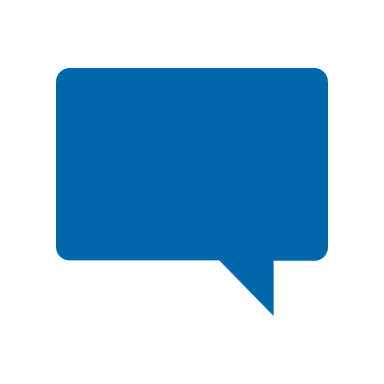 Com relação à comunicação dentre os beneficiários que souberam responder, 10,1% disseram que receberam comunicação do plano de saúde e 89,9% relatam não ter recebido comunicação nos últimos 12 meses, um índice elevado o que cabe um ponto de atenção.

Analisando os perfis, o público Masculino é o que mais recebe comunicação do plano, com 10,6% de menções para Sim. Por Faixa etária quem mais recebe comunicação são beneficiários com Mais de 60 anos com 27,9% para a menção positiva. O público com menor frequência de contato são beneficiários com De 18 a 20 anos apresentando 100,0% para o gradiente Não, um índice elevado o que cabe um ponto de atenção.
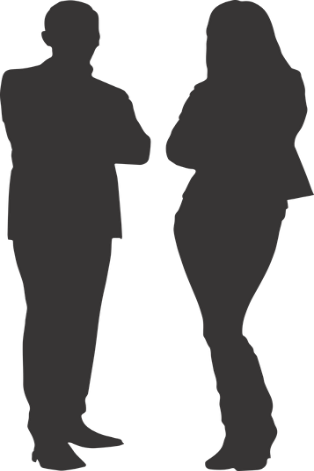 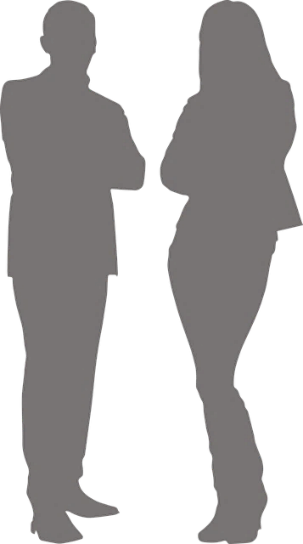 Atenção a saúde
4 - Nos últimos 12 meses, como você avalia toda a atenção em saúde recebida (por exemplo: atendimento em hospitais, laboratórios, clínicas, dentistas, fisioterapeutas, nutricionistas, psicólogos e outros)?
83,3
Percepção
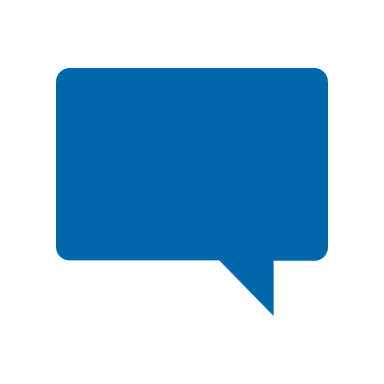 *T2B = soma de Bom e Muito Bom
Dentre os beneficiários que receberam atenção à saúde e souberam responder, 83,3% avaliam satisfatoriamente, com menções positivas (Bom e Muito bom) classificando o atributo em patamar de Conformidade. 

Destaque positivo para a soma de Muito Ruim e Ruim que chegam a   2,8% e com isso observamos que o maior índice de não satisfação está concentrado no gradiente Regular com 13,8%.
Ponto de atenção ao viés de baixa de 16,7pp entre as menções positivas, indicando probabilidade de migração da satisfação para não satisfação.

Analisando os perfis, o público Masculino é o que melhor avalia com 87,8,%, por faixa etária, todos os beneficiários avaliaram em patamar de Conformidade,  sendo os mais satisfeitos os respondentes de 18 a 20 anos com 100,0% de menções positivas, classificando o atributo em patamar máximo de Excelência,  já os menos satisfeitos são os respondentes De 51 a 60 anos com 71,4% de citações.
% Satisfação
80 a 89
90 a 100
0 a 79
Excelente / Forças
Conforme / Oportunidades
Não conforme Fraquezas ou Ameaças
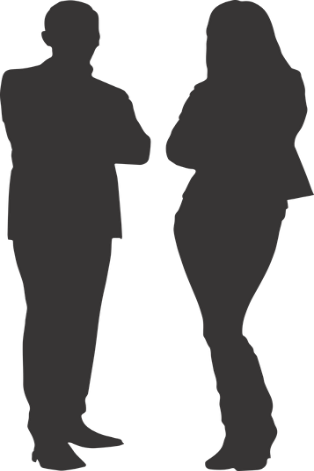 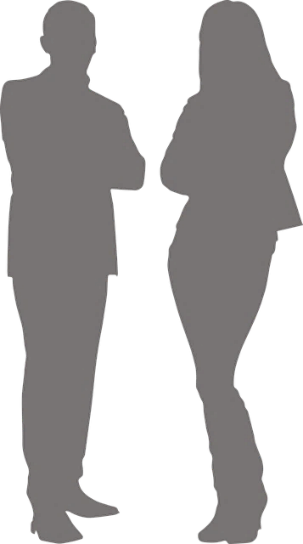 Atenção a saúde
5 - Como você avalia a facilidade de acesso à lista de prestadores de serviços credenciados pelo seu plano de saúde (por exemplo: médico, dentistas, psicólogos, fisioterapeutas, hospitais, laboratórios e outros) por meio físico ou digital (por exemplo: livro, aplicativo de celular, site na internet)?
Percepção
74,9
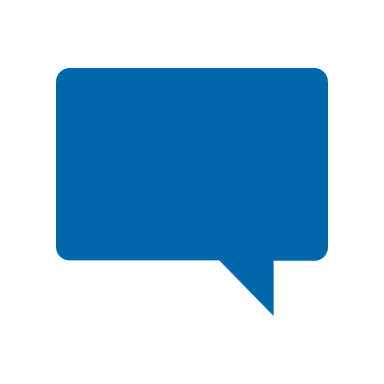 *T2B = soma de Bom e Muito Bom
Dentre os beneficiários que acessaram a lista de prestadores de serviços e souberam responder, 74,9% dos entrevistados avaliaram positivamente (Bom e Muito bom), classificando o atributo em Não Conformidade. Ponto positivo para a opção Muito ruim que obteve apenas 2,2%. 

Ponto de atenção ao viés de baixa de 26,5pp entre as menções positivas, o que indica probabilidade de migração de satisfação para não satisfação.

Analisando por perfil, o público Masculino é o que melhor avalia com 80,0% classificando-o em Conformidade. Por Faixa etária, o publico de 18 a 20 anos são os mais satisfeitos com 100,0%, classificando o atributo em Excelência, os respondentes De 51 a 60 anos são os menos satisfeitos com 63,9%.
% Satisfação
80 a 89
90 a 100
0 a 79
Excelente / Forças
Conforme / Oportunidades
Não conforme Fraquezas ou Ameaças
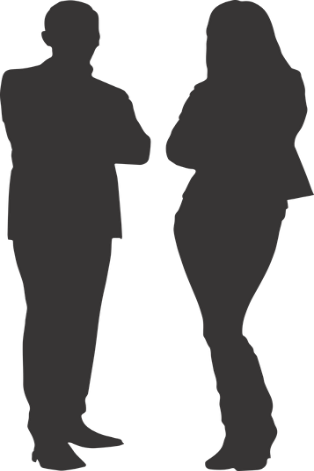 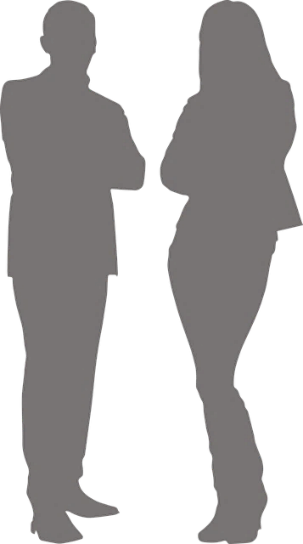 Canais de atendimento
6 - Nos últimos 12 meses, quando você acessou seu plano de saúde (exemplos de acesso: SAC – serviço de apoio ao cliente, presencial, aplicativo de celular, sítio institucional da operadora na internet ou por meio eletrônico ) como você avalia seu atendimento, considerando o acesso às informações de que precisava?
Percepção
76,9
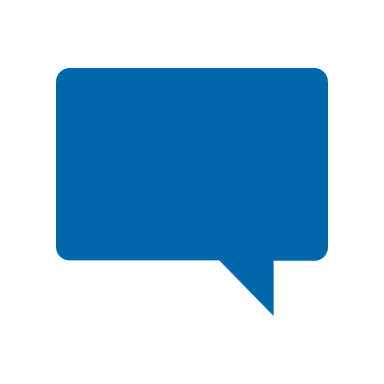 *T2B = soma de Bom e Muito Bom
Dentre os beneficiários que acessaram o plano de saúde e souberam responder, 76,9% dos beneficiários avaliaram positivamente (opções Bom e Muito bom), colocando o atributo em Não Conformidade. Destaque positivo para a opção Muito ruim com 0,9% de citações, sendo assim observamos que o maior índice não satisfação está concentrado no gradiente Regular com 19,2%. 

Ponto de atenção ao viés de baixa de 25,7pp entre as menções positivas, indicando probabilidade de migração da satisfação para não satisfação.

Analisando por perfil, o publico Masculino  o mais satisfeito com 81,7%. Por Faixa etária, os beneficiários de 41 a 50 anos foram os menos satisfeitos avaliando o atributo com 72,1%, classificando em patamar de Não Conformidade. Os mais satisfeitos são beneficiários De 18 a 20 anos avaliando o atributo em máxima Excelência com 100,0% de menções positivas.
% Satisfação
80 a 89
90 a 100
0 a 79
Excelente / Forças
Conforme / Oportunidades
Não conforme Fraquezas ou Ameaças
Canais de atendimento
7 - Nos últimos 12 meses, quando você fez uma reclamação para o seu plano de saúde (nos canais de atendimento fornecidos pela operadora como por exemplo SAC, Fale Conosco, Ouvidoria, Atendimento Presencial) você teve sua demanda resolvida?
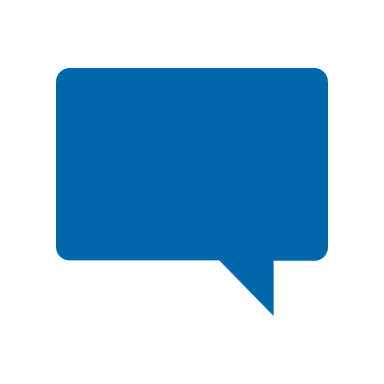 Dos beneficiários que necessitaram abrir algum tipo de reclamação e souberam responder, 26,8%  fizeram algum tipo de reclamação, destes, 77,8% disseram ter suas demandas resolvidas, colocando a resolutividade em Não Conformidade. 

Analisando os perfis, o público Feminino apresentou maior índice de resolutividade (78,9%). Por Faixa etária temos 91,3% dos beneficiários de 41 a 50 anos mencionando Sim, colocando a resolutividade em Excelência. Já o público de 31 a 40 e Mais de 60 anos foram os que tiveram o menor índice de resolução de demandas com 36,4% das menções para não, um índice elevado o que cabe um ponto de atenção.
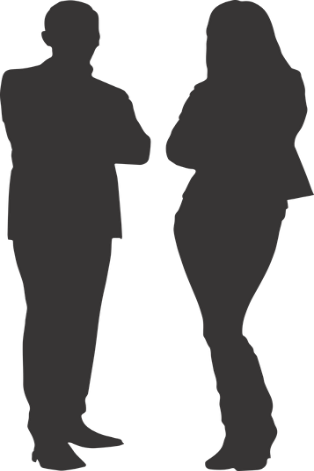 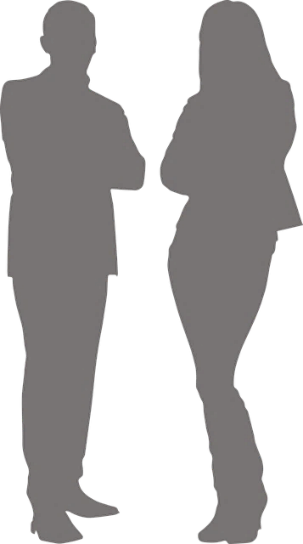 Canais de atendimento
8 - Como você avalia os documentos ou formulários exigidos pelo seu plano de saúde (por exemplo: formulário de adesão/ alteração do plano, pedido de reembolso, inclusão de dependentes) quanto ao quesito facilidade no preenchimento e envio?
Percepção
81,0
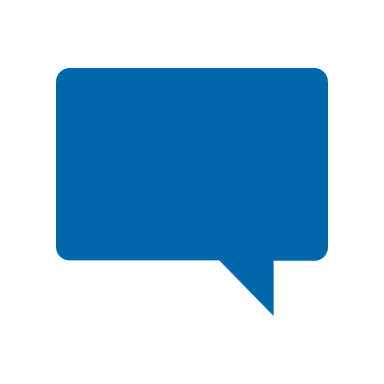 *T2B = soma de Bom e Muito Bom
Dentre os beneficiários que preencheram documentos ou formulários exigidos e souberam responder, 81,0% avaliaram positivamente (Bom e Muito Bom) classificando o atributo em Conformidade.

Destaque positivo para a menção de Muito ruim com 1,7% de citações. Com isso vemos que o maior índice de não satisfação está concentrado no gradiente Regular com 13,8%.

Ponto de atenção ao viés de baixa entre as menções Bom e Muito bom de 27,6pp que indica probabilidade de migração de satisfação para não satisfação.

Analisando os perfis quem melhor avaliou foi o público Masculino com 85,1%, classificando o atributo em Conformidade. Já por Faixa etária, os beneficiários de 18 a 20 anos avaliaram em patamar máximo de Excelência com 100,0%. Os menos satisfeitos são beneficiários De 51 a 60 anos com 45,5% na avaliação classificando o atributo em  Não Conformidade.
% Satisfação
80 a 89
90 a 100
0 a 79
Excelente / Forças
Conforme / Oportunidades
Não conforme Fraquezas ou Ameaças
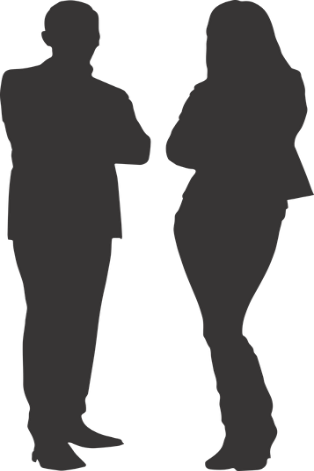 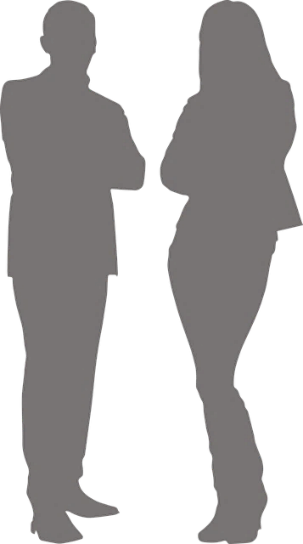 Avaliação geral
9 - Como você avalia seu plano de saúde?
Percepção
80,6
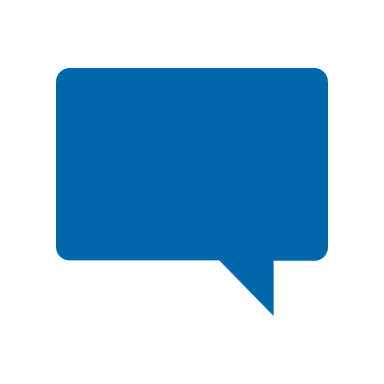 *T2B = soma de Bom e Muito Bom
Dentre os beneficiários que souberam avaliar o plano de saúde 80,6% avaliaram positivamente, classificando o atributo em patamar de Conformidade. Destaque positivo para o índice de insatisfeitos com 1,9% (soma das menções negativas Muito Ruim e Ruim). Observamos então que o índice de não satisfeitos se concentra no gradiente Regular com 17,5% de citações.

Ponto de atenção ao viés de baixa entre as menções Bom e Muito bom de 26,6pp que indica probabilidade de migração de satisfação para não satisfação.

Analisado por gênero o público Masculino foi quem melhor avaliou com 81,1% de menções positivas. Por Faixa etária, os respondentes De 18 a 20 anos são os mais satisfeitos, avaliando em 100,0%, classificando em patamar  máximo de Excelência. Os menos satisfeitos são beneficiários  De 41 a 50 anos avaliando o atributo em Não Conformidade com 74,0%.
% Satisfação
80 a 89
90 a 100
0 a 79
Excelente / Forças
Conforme / Oportunidades
Não conforme Fraquezas ou Ameaças
Avaliação geral
10 - Você recomendaria o seu plano de saúde para amigos ou familiares?
Perfis: Gênero e Faixa etária
Negativo 23,3
Positivo 70,9
Neutro
Nota: Faixa de 18 a 20 anos, não mencionaram definitivamente recomendaria
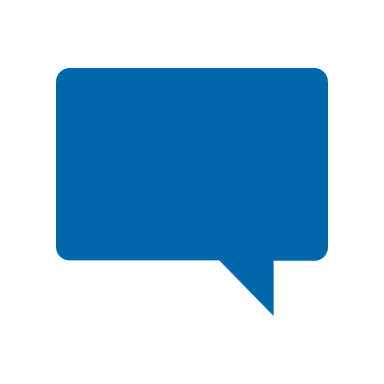 Dentre os beneficiários que souberam avaliar a recomendação do plano de saúde, 70,9% recomendariam o plano, citando então Recomendaria  ou Definitivamente recomendaria. Destaque positivo para Não Recomendaria com 3,4% de citações.

Ponto de atenção ao alto viés de baixa de 60,1pp entre as opções positivas, indicando probabilidade de migração de Recomendaria para Neutralidade.

Por perfil o público Masculino teve mais citações positivas com 73,6%. Por Faixa etária quem se destaca são os beneficiários  De 18 a 20 anos com 100,0% de citações positivas. Já o público com mais citações negativas, são beneficiários De 41 a 50 anos com 29,2% dessas citações, Classificando o atributo em patamar de Não Conformidade.
Conclusões
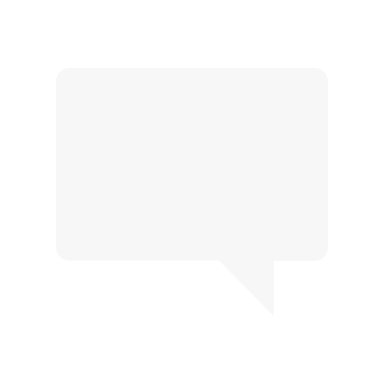 De maneira geral, o desempenho do plano Unimed Dracena no que se refere aos aspectos que investigam a satisfação (questões com 5 gradientes) foi satisfatório, com apenas algumas das questões em Não conformidade.

O maior desempenho ocorreu na questão 4, que avalia atenção em saúde recebida, com 83,3% de menções positivas, classificando o resultado em patamar de Conformidade. 

O menor desempenho ocorreu na questão 5, que avalia o acesso à lista de prestadores, com 74,9% de menções positivas, classificando o resultado em patamar de Não Conformidade

Ponto de atenção ao viés de baixa, na maioria das questões relativas à satisfação, isto é, o percentual de respostas Bom está maior se comparado ao Muito bom, o que indica probabilidade de migração da satisfação para não satisfação. 

A avaliação do plano atingiu 80,6% de satisfação geral, classificando o atributo em Conformidade. Um ponto importante a ser citado, é que apresenta apenas 1,9% de insatisfeitos( soma de Muito Ruim e Ruim), logo a não satisfação está concentrada na neutralidade (Regular 17,5%).

 Por fim, a questão 9 que avalia o plano de modo geral atingiu 80,6% Analisando a taxa de recomendação (70,8%), nota-se que ela não acompanha a satisfação geral e a diferença entre elas é de 9,8pp. Nesse sentido, realizar ações que melhorem os atributos analisados poderão, aumentar o nível de recomendação que os beneficiários fazem do plano de saúde.
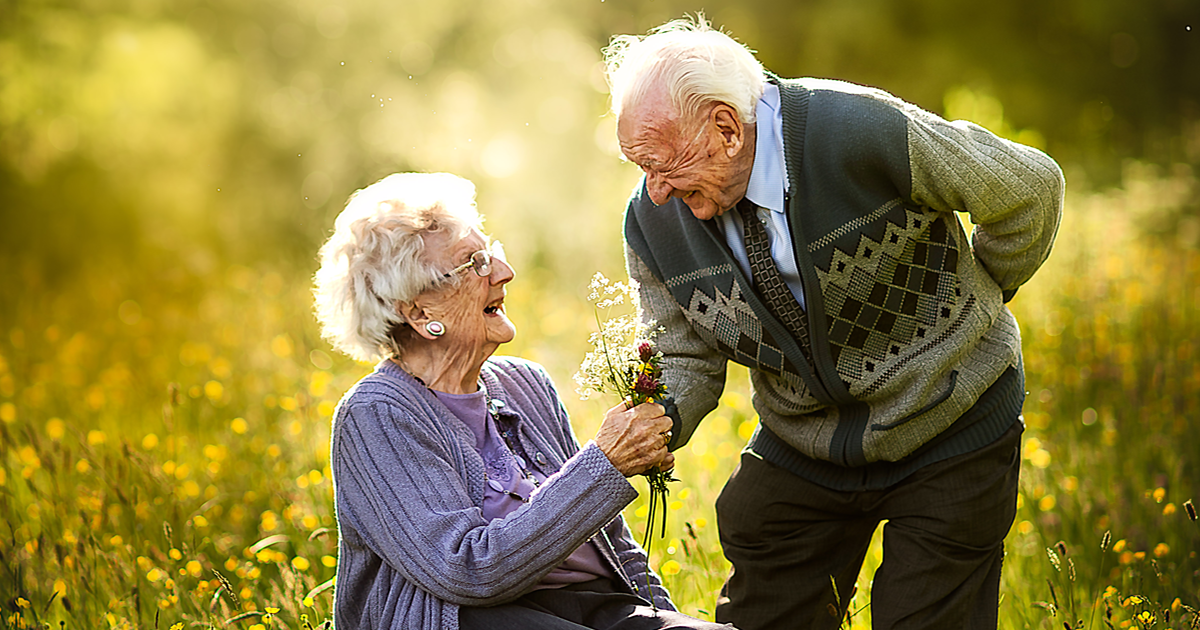 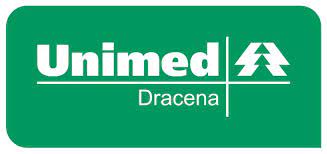 Obrigado!
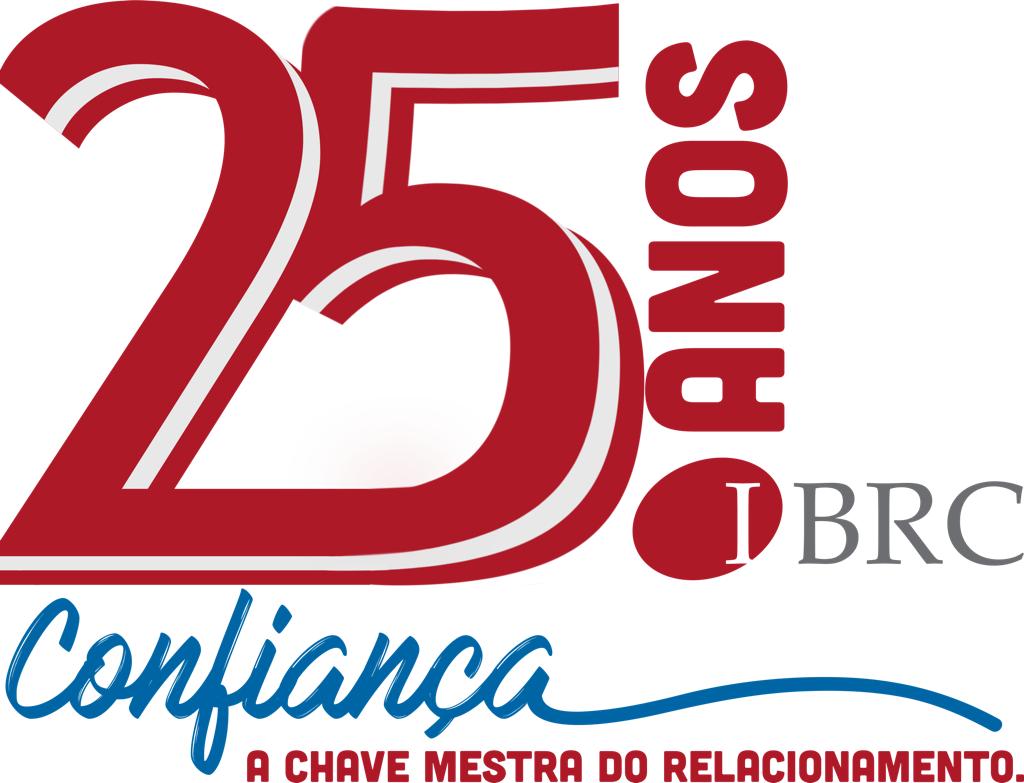 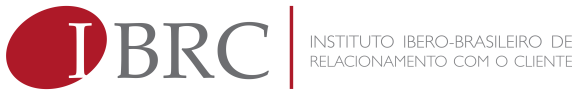